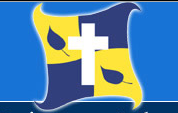 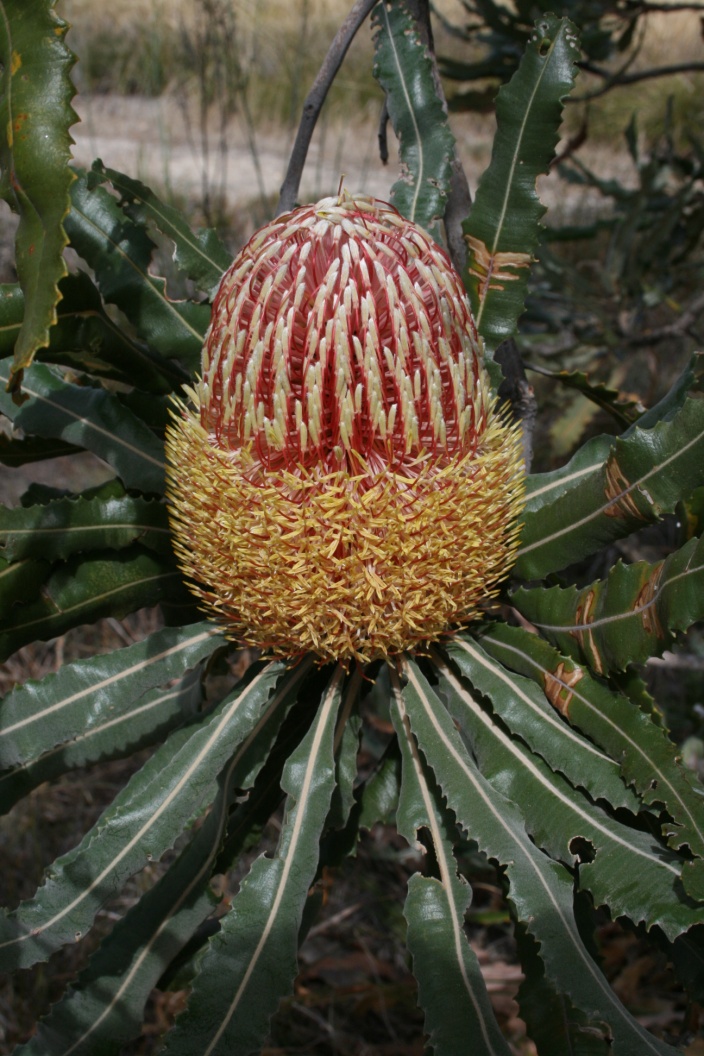 St Emilie’sBanksia Woodland
South-west WAAn international biodiversity hotspot(one of only 34 hotspots world-wide)
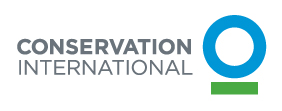 What is a biodiversity hotspot?
1. the area must contain 1500 species that are endemic
2. must have lost at least 70% of its primary vegetation.

SW WA has:
2,948 species of plants
Only 30% natural vegetation left.
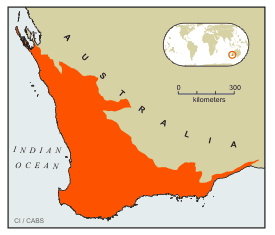 http://www.conservation.org/where/priority_areas/hotspots/asia-pacific/Southwest-Australia/Pages/default.aspx
South-west WA
SW Western Australia has a huge “endemic” biodiversity.
It is an ancient landscape.
It is surrounded by desert and oceans making it exist as an “island”.
The climate is dry and the soils are low in nutrients.
There has been extensive landclearing for wheat and sheep grazing.
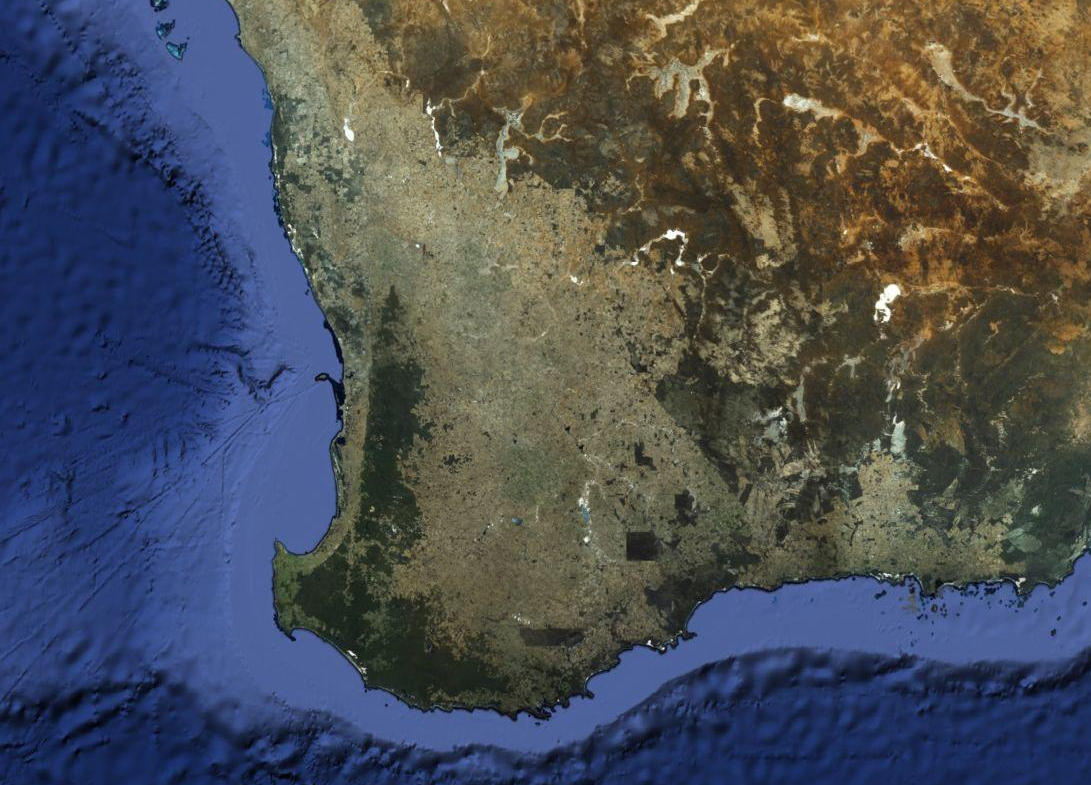 Perth’s Remnant Bushland
Extensive clearing for houses, roads and industry on the Swan Coastal Plain.
Lack of ecological linkages.
Wetland system in the Canning Vale area.
St Emilie’s  Banksia Woodland
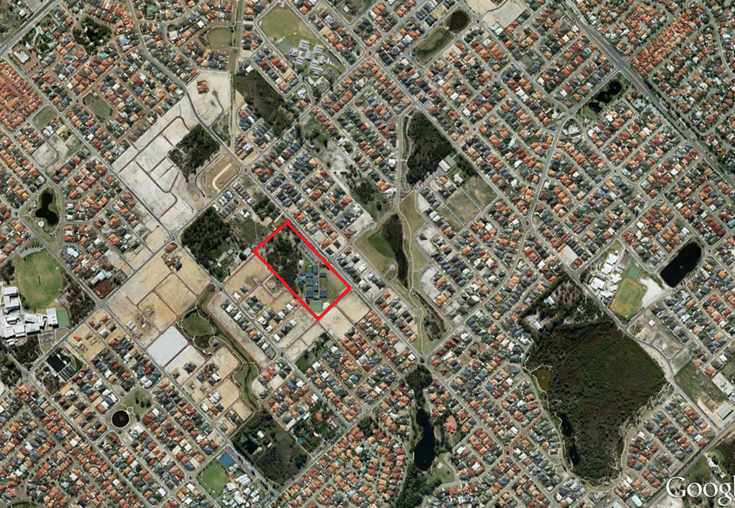 Banksia – an ancient species
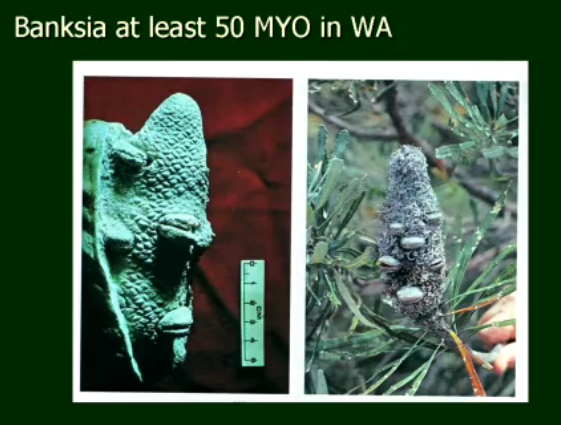 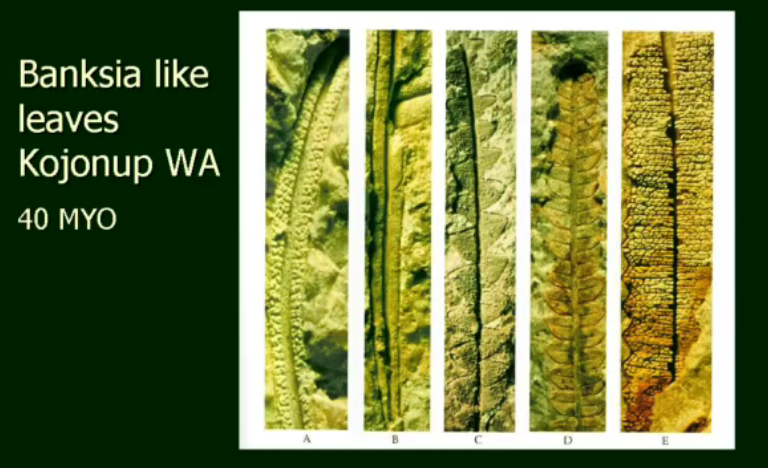 St Emilie’s 3 Banksia Species
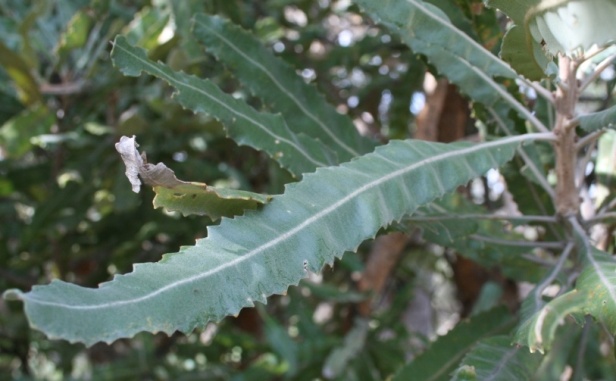 Banksia menziesii
(wide leaves)


Banksia attenuata
(thin leaves)



Banksia ilicifolia
(holly leaf)
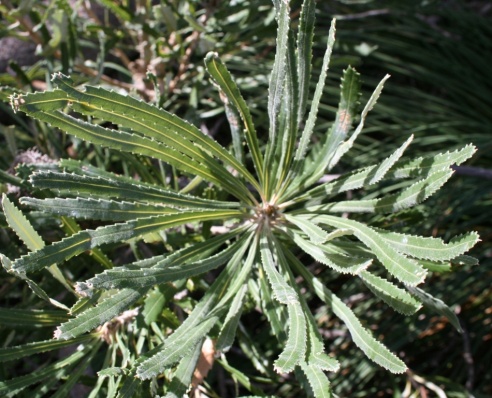 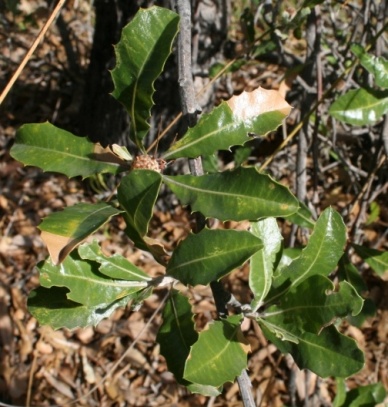 Banksia menziesii
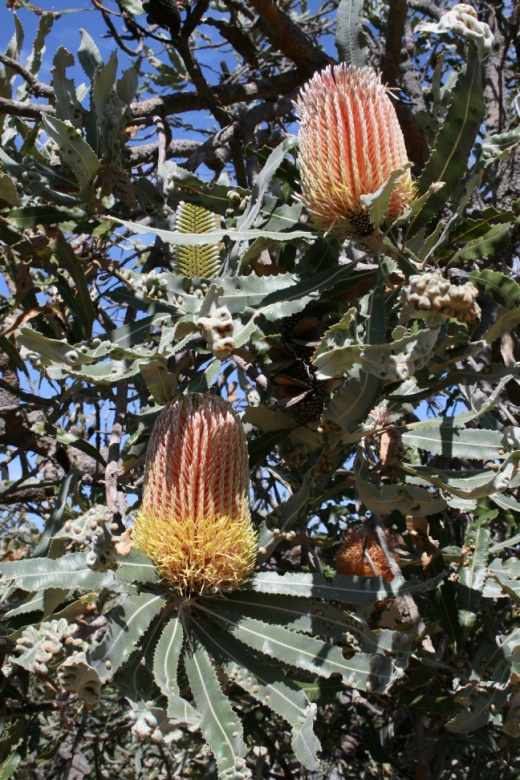 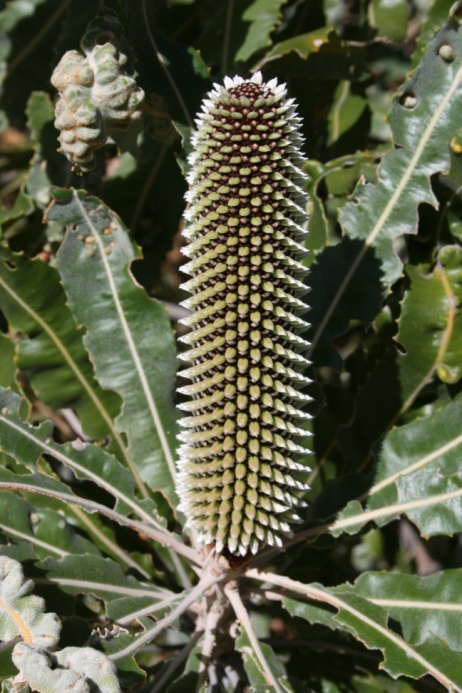 Compound flower
Woody seed cone
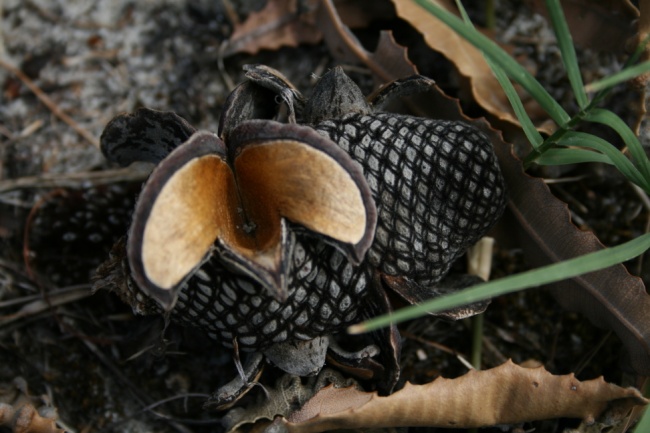 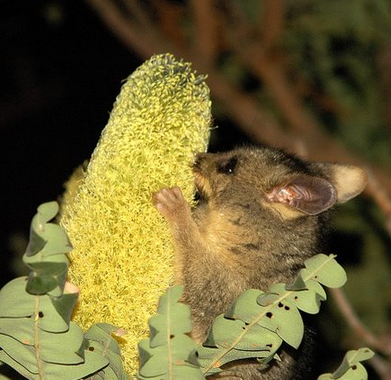 Perth’s Bushland
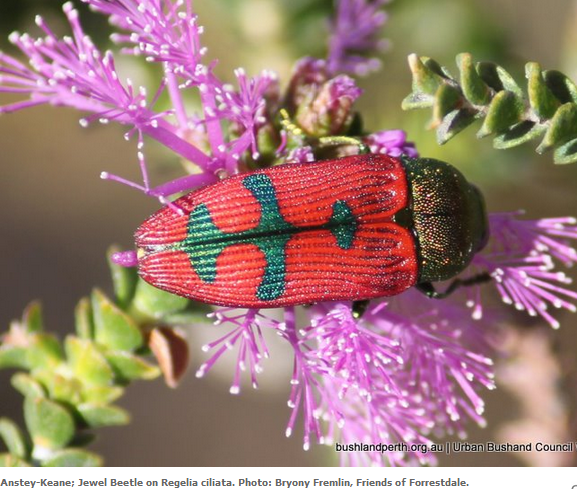 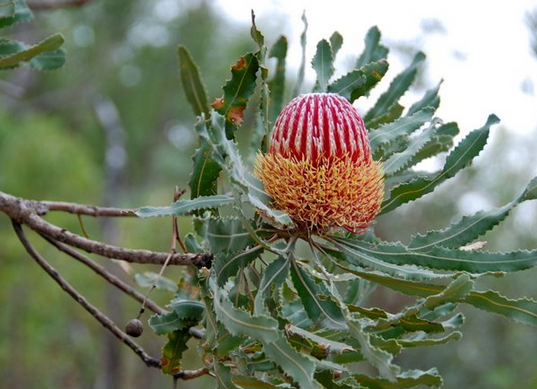 Bobtail lizard
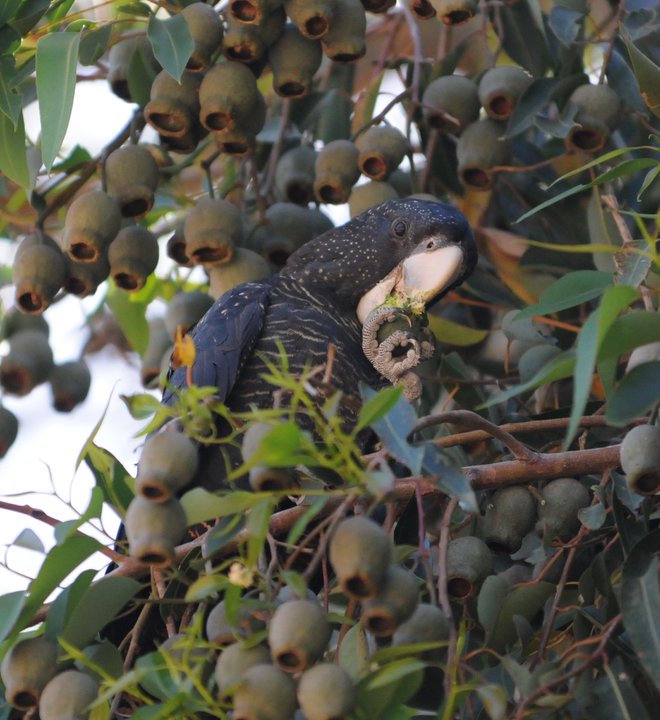 Carnaby’s Black Cockatoo
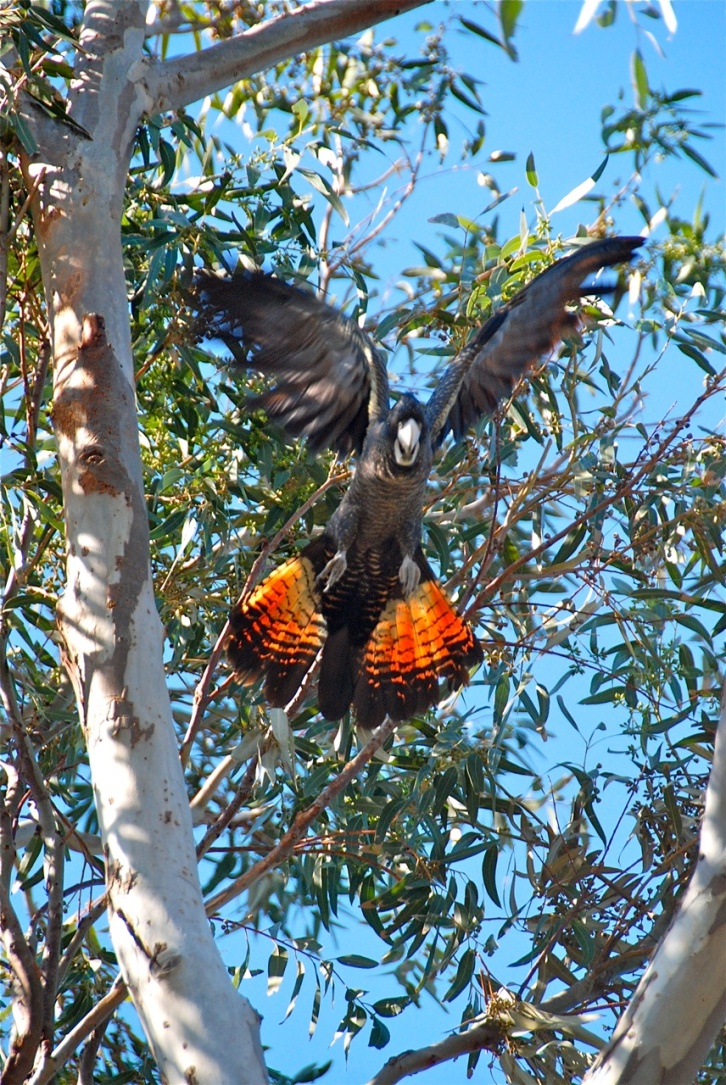 Forest Red-tailed Black Cockatoo
Grass Trees - Xanthorrhea